ГБОУ Школа № 1352
Алканы
Тема 4. Углеводороды. Урок 26.
Политова Светлана Викторовна, 
учитель химии высшей квалификационной категории
Электронное и пространственное строение алканов
Возбужденное состояние атома углерода
м
Тип гибридизации
sp3-гибридизация
4 одинаковые гибридные орбитали расположены под углом 109°28′ друг к другу и направлены к вершинам тетраэдра, в центре находится ядро атома углерода.
Тетраэдрическая молекула метана
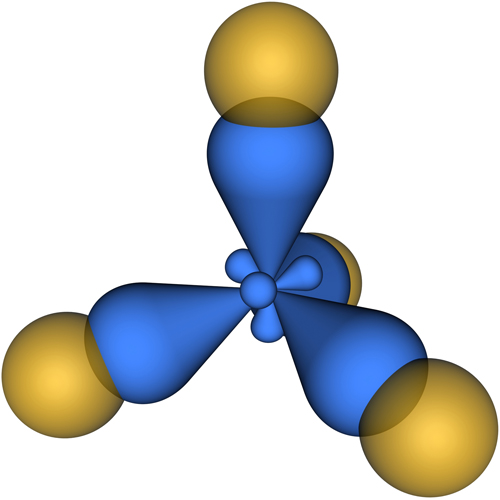 Орбитали максимально удалены друг от друга.
Тетраэдрическое направление связей С-Н в молекуле метана
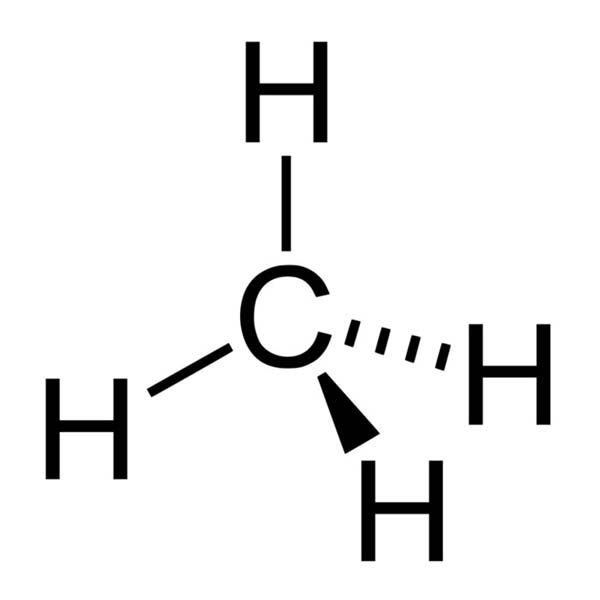 109°28′
109°28′
- связь
Связи образуются за счет перекрывания орбиталей вдоль линии, соединяющей ядра атомов.
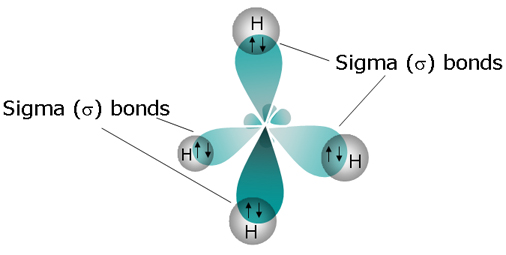 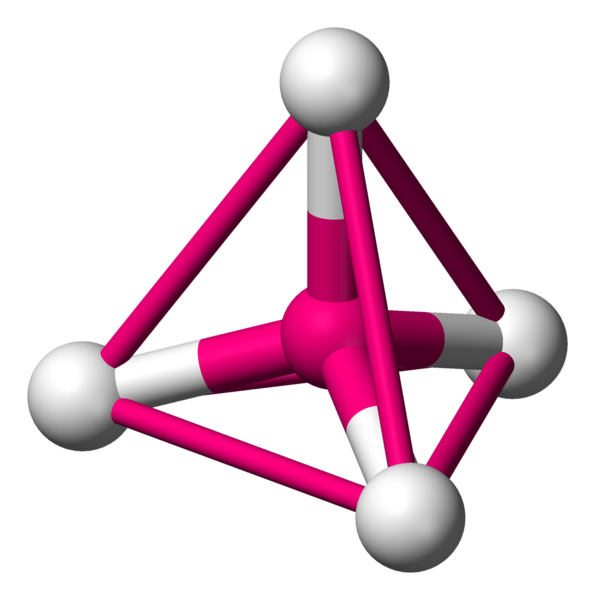 Строение молекулы метана




Модель молекулы метана
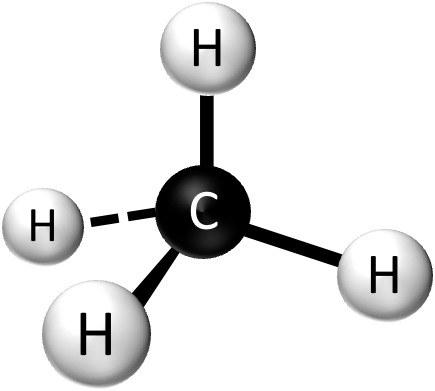 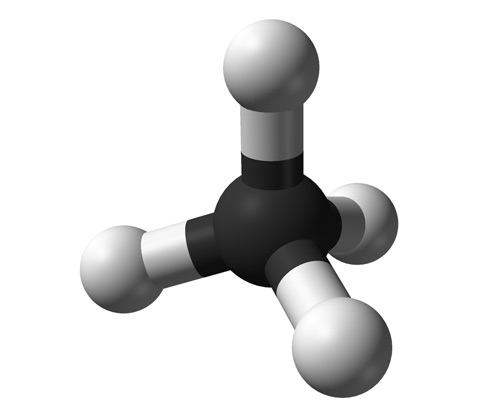 Метан (модель Стюарта-Бриглеба)
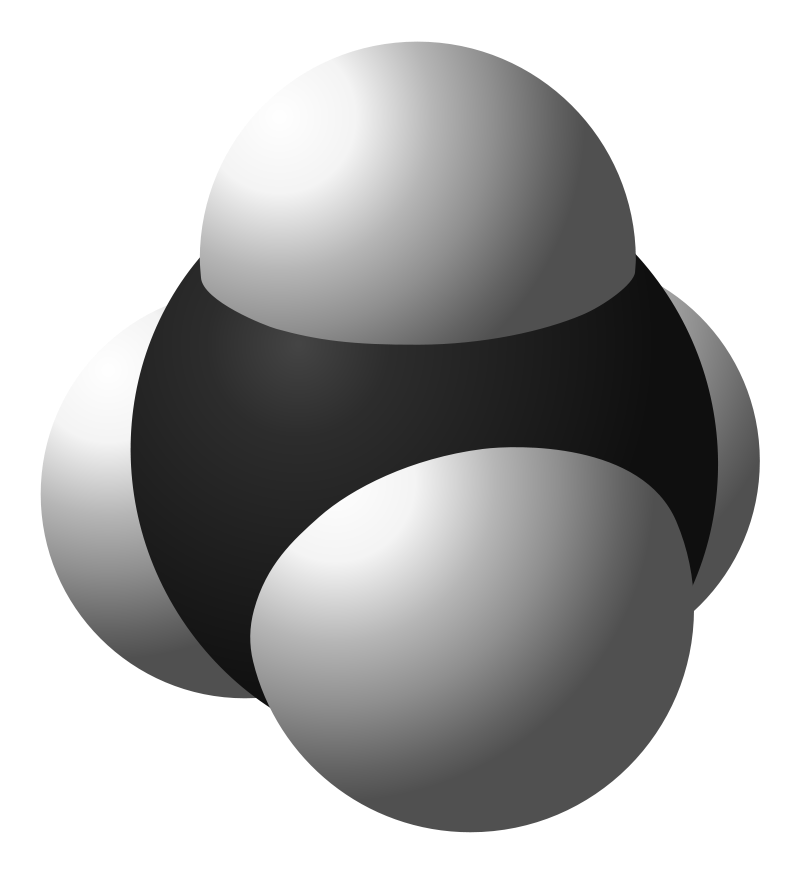 Модель
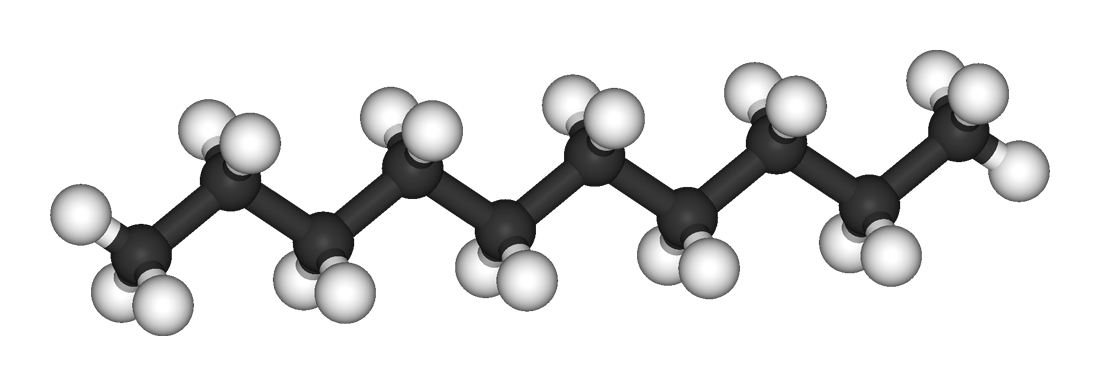 Задание: в молекуле этана ковалентных связей . . .
Количественные характеристики связей
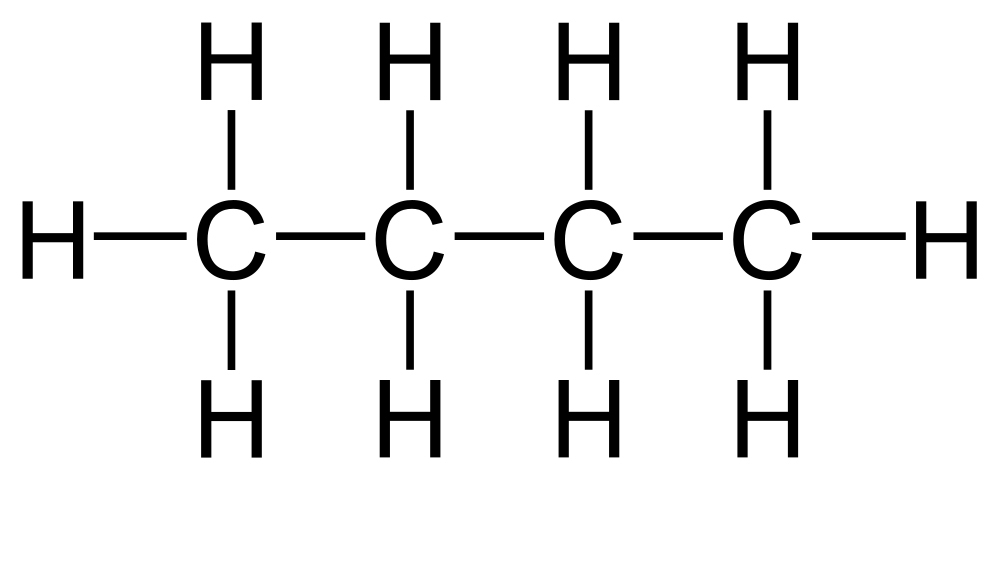 В структурных формулах углы не показывают.
Проверь себя
Атомы углерода находятся в . . . . . . . . гибридизации.
Все связи атома углерода направлены . . . . . . . . . . . . . . тетраэдра.
Все атомы углерода соединены между собой одинарной . . . -связью.
Длина связи С-С составляет . . . . .  нм, валентный угол . . . . . . .
Начиная с пропана . . . .,  атомы углерода расположены не по прямой линии, а . . . . . . . . . . .
Укажите, как называется предельный углеводород, у которого общее число атомов в молекуле равно…
Сколько химических связей в молекуле данного углеводорода: